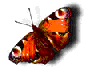 Вы готовы к занятию по технологии?
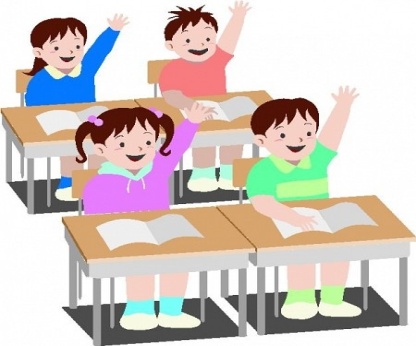 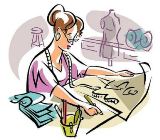 Название деталей и узлов швейной машины, принцип работы, неполадки в швейной машине и способ их устранения, уход за швейным оборудованием.
   А как называется этот раздел: 
Машиноведение

   Название тканей, их производство, структуру, свойства тканей.
   А как называется этот раздел:
Материаловедение
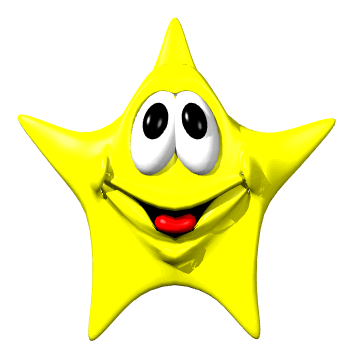 Технология изготовления швейного изделия
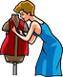 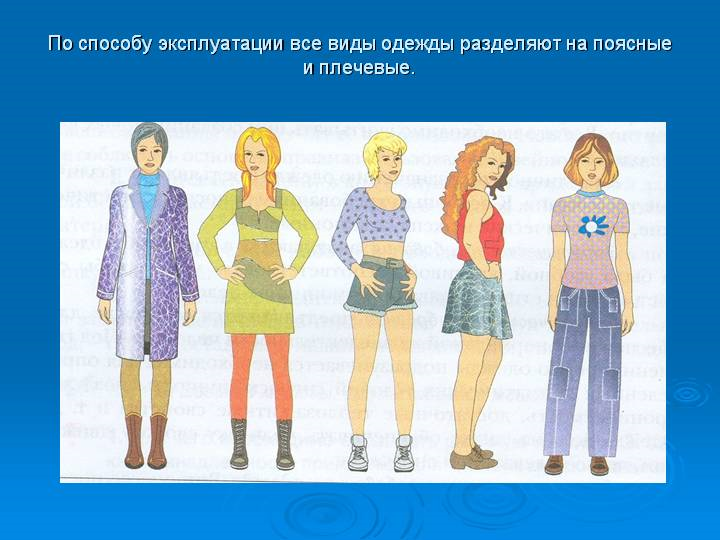 Классификация одежды
Нательное белье                            Верхняя одежда

                                         Лёгкая одежда
Создания швейного изделия
Эскиз – дизайнер модельер
Конструкция- конструктор
Технология –технолог
Готовое изделия- оператор швейного производства
Модели ночных сорочек
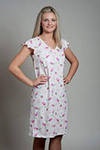 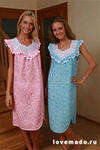 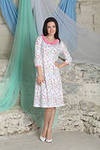 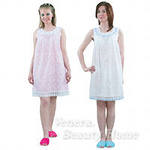 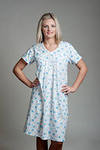 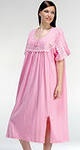 Эскиз модели ночной сорочки
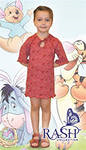 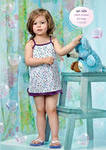 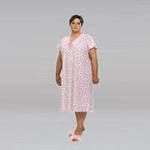 Тема урока : 
 «Снятие мерок для построения чертежа плечевого изделия с цельнокроеным рукавом (ночная сорочка)»
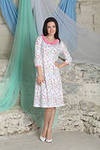 Ориентирные точки
Условные  обозначения  мерок
О - обхваты
С – полуобхваты
Ш – ширины
В – высоты
Д - длины
Строчными  буквами обозначают участки измерений,  
   например: 
 Сб – полуобхват бедер
 Оп – обхват плеча
Мерки для построения чертежа ночной сорочки
Сш - полуобхват шеи
Сг - полуобхват груди
Оп - обхват плеча
Дст - длина спины до талии
Ди - длина изделия
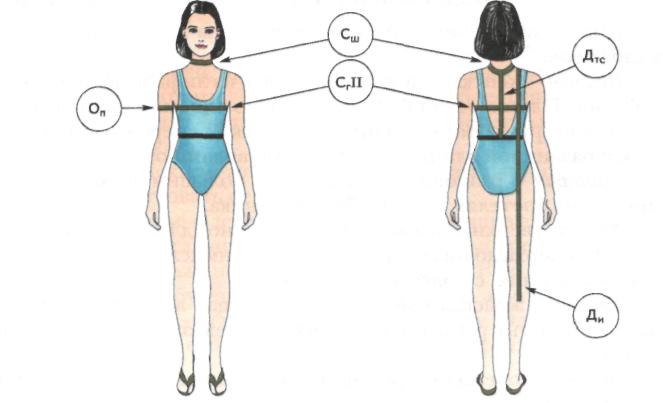 Сш
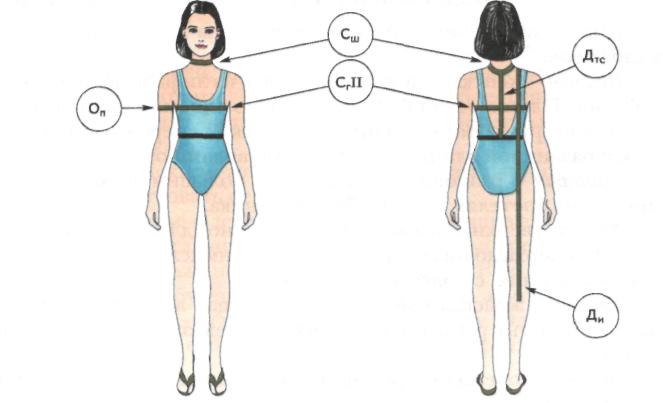 Дст
Оп
Сг
Оп
Ди
Правила снятия мерок
Мерки снимают по правой стороне фигуры
Талию предварительно опоясываю тесьмой или шнурком
Измеряемый должен стоять прямо без напряжения
Мерки снимают сантиметровой лентой
При измерении сантиметровую ленту нельзя ослаблять или натягивать.
Мерки длины записывают полностью.
Мерки обхватов записывают в половинном размере
Все величины записывают в сантиметрах
Таблица измерений своей фигуры
для построения плечевого изделия (ночной сорочки)
Рефлексия
1.Как вы выполняли задания?
2.Быстро, правильно и самостоятельно ?
3. Правильно, но медленно ?
4. Правильно, но с помощью других? 
5.Быстро, но не правильно?
Вам понравилось занятие?
Было интересно и полезно
Было неинтересно и мне это не пригодится
Было интересно но мне это не пригодится
Домашнее задание
Принести: чертёжные инструменты (карандаш, линейку, ластик), миллиметровую бумагу для выполнения чертежа.
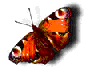 СПАСИБО ЗА ВНИМАНИЕ!
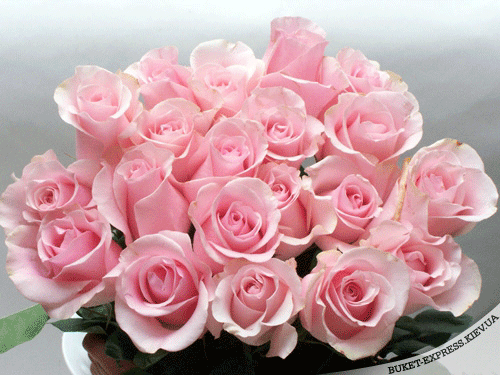